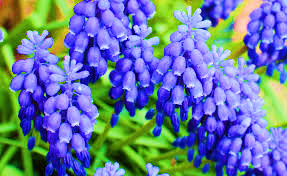 ¯^vMZg
1
7/17/2020 7:14 PM
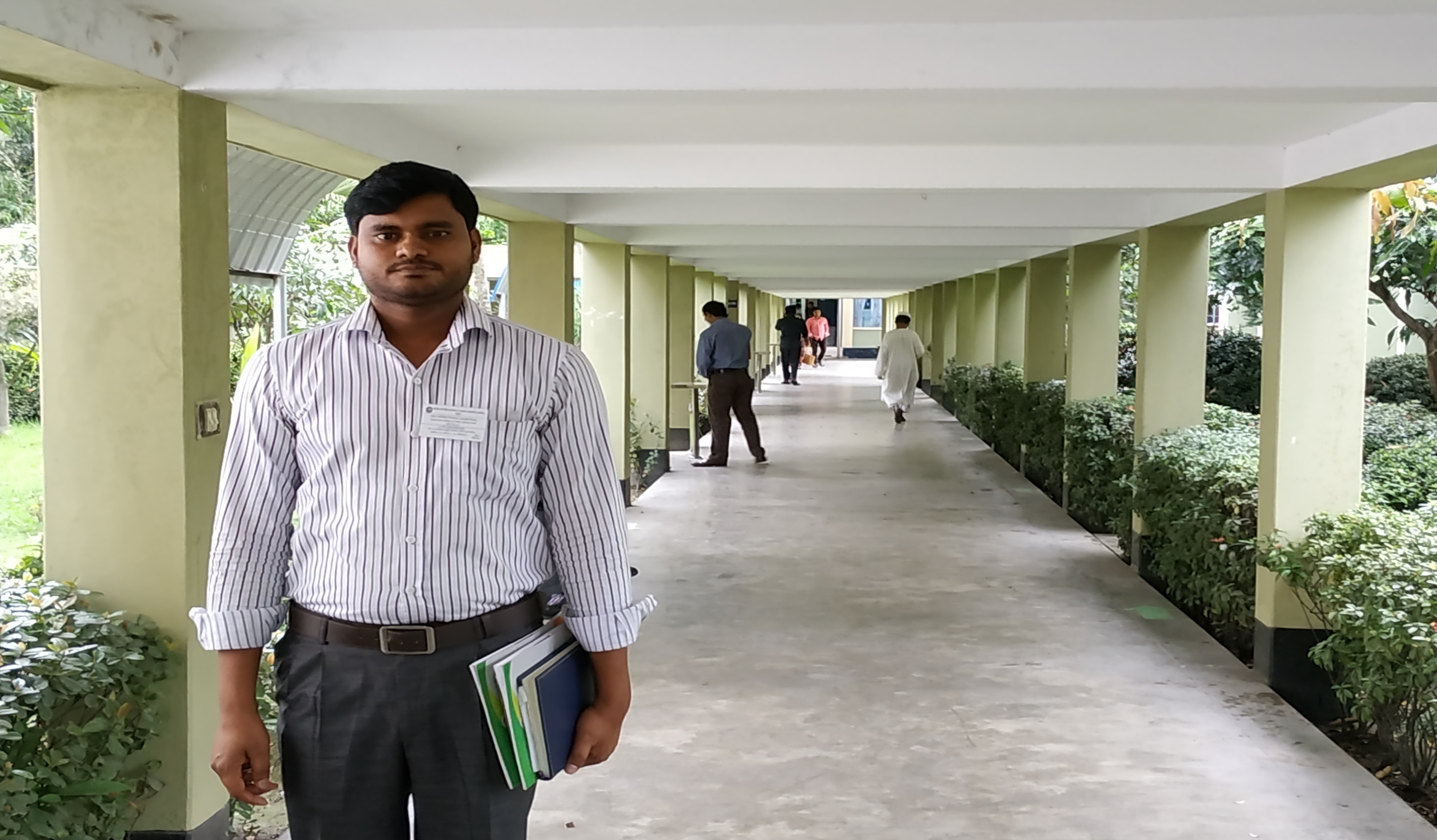 cwiwPwZ
†kÖwY: `kg  †fv‡Kkbvj)
Welq: evsjv – 2
cvV: KviK wbY©q
‡gvU wkÿv_©x: 105
ZvwiLÑ 00/08/2020
‡gv: mvweDj Bmjvg
mnKvix wkÿK
jzrdzi ingvb nvB ¯‹zj GÛ K‡jR|
‡gvevBj bs- 01840559502
2
7/17/2020 7:14 PM
wkLb dj
1. KviK Kx? Zv ej‡Z cvi‡e|
2.KviK KZ cÖKvi I wK wK? Zv ej‡Z cvi‡e|
3.KviK wbY©q Ki‡Z cvi‡e|
4.wefw³ wK? Zv ej‡Z cvi‡e|
3
7/17/2020 7:14 PM
KviK Kx? :ev‡K¨i †fZi wµqvc‡`i mv‡_ Ab¨vb¨ c‡`i †h m¤^Ü Zv‡K KviK e‡j|
ÔKviKÕ kãwU we‡kølY Ki‡j K… + YK cvIqv hvq| Gi A_© n‡”Q- †h K‡i|
D`vniY: iv‡m` cÖwZw`b eB c‡o| GLv‡b wµqc` - c‡o|
Avi GB wµqvc‡`i mv‡_ m¤úK© n‡”Q- †K eB c‡o? iv‡m`| KLb eB c‡o? - cÖwZw`b| iv‡m` wK c‡o?- eB| myZivs  †`Lv hv‡”Q ev‡K¨ Ôc‡oÕ wµqvc‡`i mv‡_ Ab¨vb¨ c‡`i m¤úK© i‡q‡Q|
4
7/17/2020 7:14 PM
KviK KZ cÖKvi I wK wK?
h_v-
KviK Qq cÖKvi|
KZv© KviK
Kg©KviK
KviK
KiY KviK
m¤úª`vb KviK
Acv`vb KviK
AwaKiY KviK
5
7/17/2020 7:14 PM
KviK wbY©q c×wZ:
KviK wbY©q c×wZ g~jZ
KviK wbY©q c×wZ g~jZ
cÖ‡kœi Dc‡i wbf©i K‡i | wµqvi m‡½ †Kvb cÖ‡kœ Kx KviK cvIqv hv‡e Zv wb‡P †`Lv‡bv n‡jv:
cÖ‡kœi Dc‡i wbf©i K‡i | wµqvi m‡½ †Kvb cÖ‡kœ Kx KviK cvIqv hv‡e Zv wb‡P †`Lv‡bv n‡jv:
7/17/2020 7:14 PM
6
D`vniY:- ivRv cÖwZw`b mKv‡j Mwie‡`i wbR nvZ w`‡q ivR‡KvlvMvi †_‡K A_© `vb Ki‡Zb|
GLv‡b cÖkœ Ki-
ivRv
‡K `vb Ki‡Zb?
(KZv© KviK)
7/17/2020 7:14 PM
7
wK `vb Ki‡Zb?
A_©
(Kg©KviK)
wK w`‡q `vb Ki‡Zb?
nvZ w`‡q
(KiYKviK)
‡Kv_v ‡_‡K `vb Ki‡Zb?
ivR†KvlvMvi
(Ac`vb KviK)
(m¤úª`vb KviK)
Mwie‡`i
Kv‡`i `vb Ki‡Zb?
cªwZw`b mKv‡j
KLb `vb Ki‡Zb?
(AwaKiY KviK)
8
7/17/2020 7:14 PM
A_©
Mwie‡`i
ivR‡KvlvMvi
me¸‡jv c`B wµqvc‡`i mv‡_ m¤úK© hy³|
9
7/17/2020 7:14 PM
wefw³ wK?
‡h mg¯Í eY© ev eY© mgwó ev‡K¨ wewfbœ c‡`i mv‡_ m¤^Ü mva‡bi  Rb¨ hy³ nq, †m me eY© ev eY© mgwó‡K wefw³ e‡j|
wefw³ KZ cªKvi ?
wefw³ `yB cÖKvi|
h_v-
1. bvg ev kã wefw³
2. wµqv wefw³|
10
7/17/2020 7:14 PM
wefw³ KqwU I wK wK ?
wefw³ mvZwU| h_v
7/17/2020 7:27 PM
11
evwoi KvR
KviK Kx?
KviK KZ cÖKvi I wK wK?
KviK wbY©q c×wZ Av‡jvPbv Ki|
wefw³ KqwU I wK wK ?
12
7/17/2020 7:14 PM
ab¨ev`
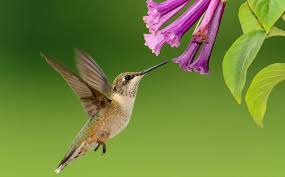 7/17/2020 7:14 PM
13